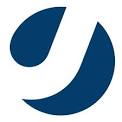 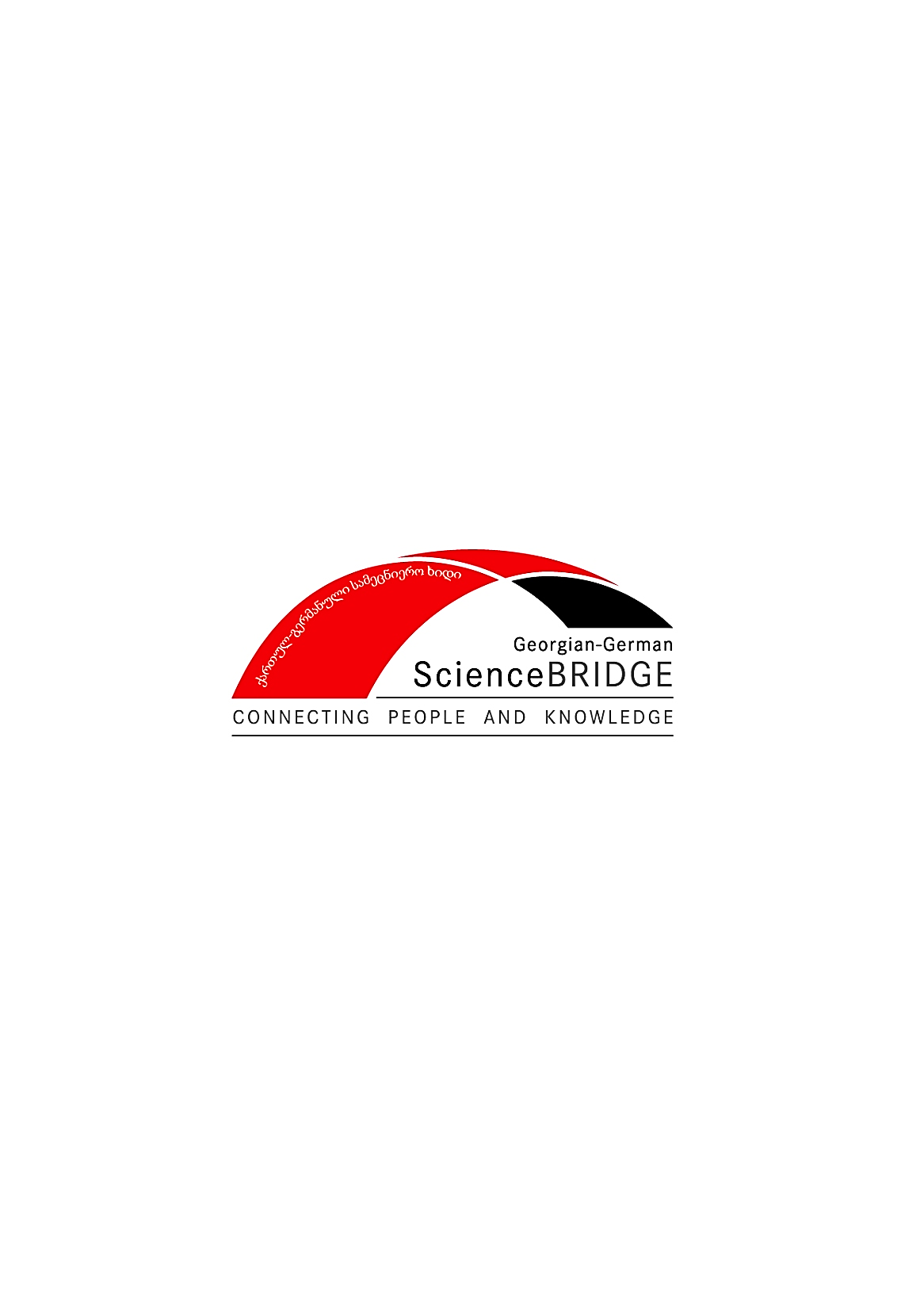 SMART|ATMO_SIM LAB
Contamination Gradient For Air Pollutants In space
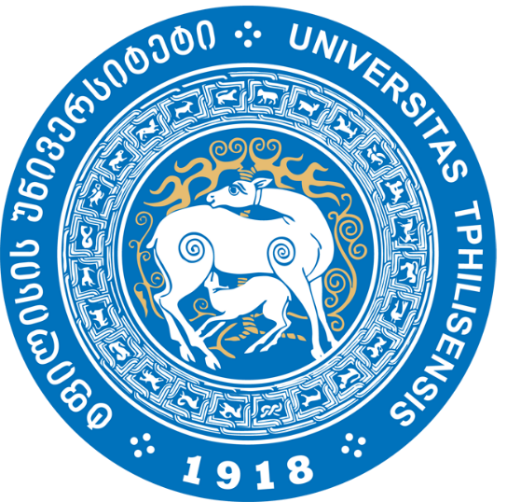 Master of Chemistry Nana Khundadze
Supervisor: Assistant Professor Giorgi Jibuti
Chair of Physical and Analytical Chemistry
Tbilisi State University
Dirty cars = Dirty air
[Speaker Notes: Dirty cars = Dirty air]
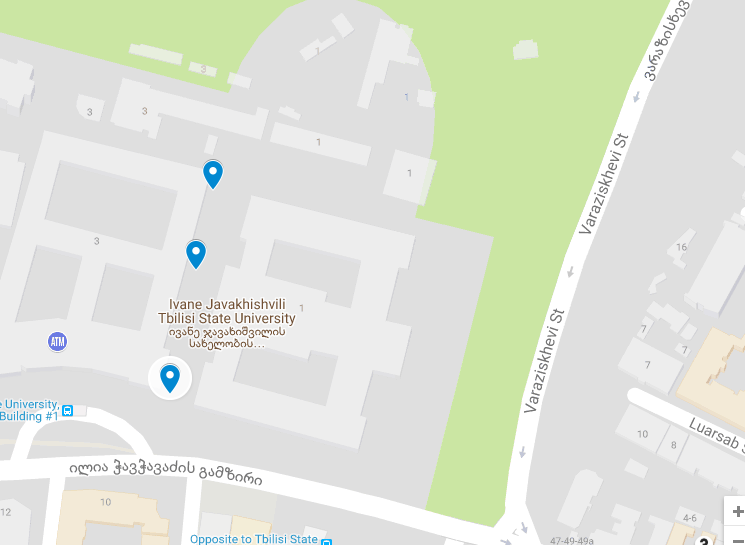 TSU 2nd campus  back doors
TSU between 1st&2nd  campus
TSU 1st campus door
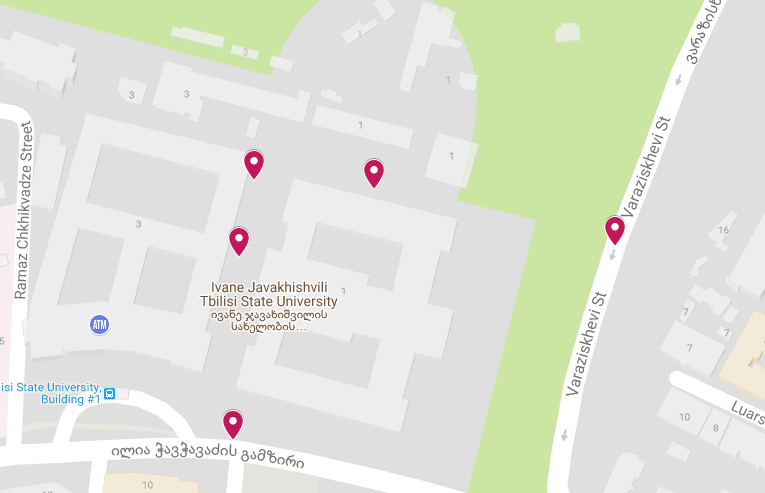 2nd campus back door
1st campus garden
between 1st & 2nd building
Varazis khevi
chavchavadze ave
PPBV
PPBV
PPMV
PPMV
Deviation from the permissible norm
83.70046
38.5565
98.37088
[Speaker Notes: Deviation from the permissible norm]
Varazis Khevi (22)
Varazis Khevi (5)
Varazis Khevi (G50)
Varazis Khevi (4)
Varazis Khevi (2
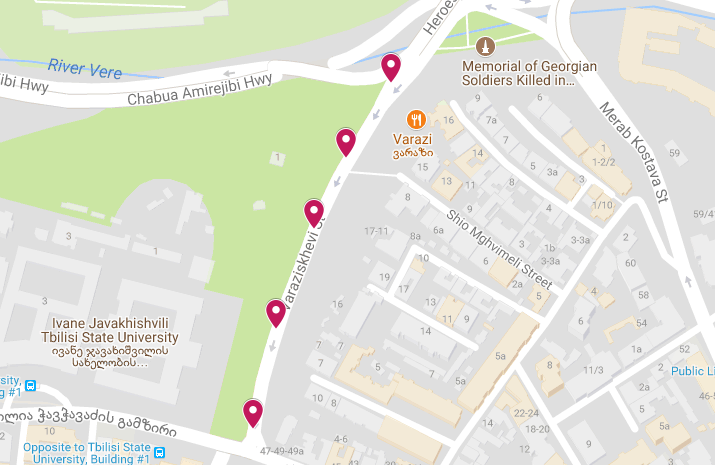 100 %
PPBV
PPBV
PPMV
PPMV
PPMV
[Speaker Notes: 372.1914894        349.674234]
Deviation from the permissible norm
1.274059
1.838812
4.855279
chavchavadze 2 (coffeesta) 
the end of Varazis khevi
the crossroad of Chavchavadze and Varazis Khevi
Melikishvili
51 public school
Varazis Khevi, near stears
New road,under the bridge
Pilarmonia, park Vere
Chachava clinic
 near Vere Palace
PPBV
PPBV
PPBV
PPMV
PPMV
PPMV
PPMV
PPMV
[Speaker Notes: PPMV]
PPBV
PPBV
CO
the end of Varazis khevi
the crossroad of Chavchavadze and Varazis Khevi
PPMV
[Speaker Notes: 5 wertili 51 sajaro skola 3 4 NO2 acharbebs limits da 5shi limitze dabalia.     CO-shemtxvevashi gadaacharba 2ma wertilma]
On-Line
3  LAB
21 LAB
W7 chavchavadze ave.
22 near back door
5 between stadium and good food
4 between good food and varazi
7 varazis khevi
G50 
W8 new road 
24 parking xeoba
4.3
6.7
21
40
92
269
PPBV
PPBV
PPBV
PPMV
PPMV
PPMV
[Speaker Notes: Mosashorebelia ciprebi PPMV]
wereteli
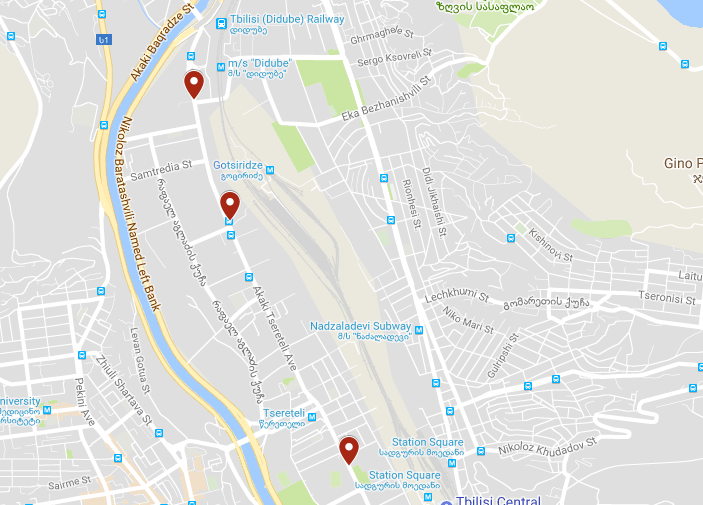 PPMV
PPBV
PPMV
PPBV
PPMV
PPBV
PPMV
109.2914 PPMV
55.96669 PPMV
69.49821 PPMV
PPMV
PPMV
Marjanishvili
Danish House
McDonalds Marijanishvili
Saarbrucken Square
PPBV
PPBV
PPBV
PPMV
[Speaker Notes: გადახრებზე მსჯელობა]
Metro Station "Rustaveli"
Opera House
Metro Station "Liberty square"
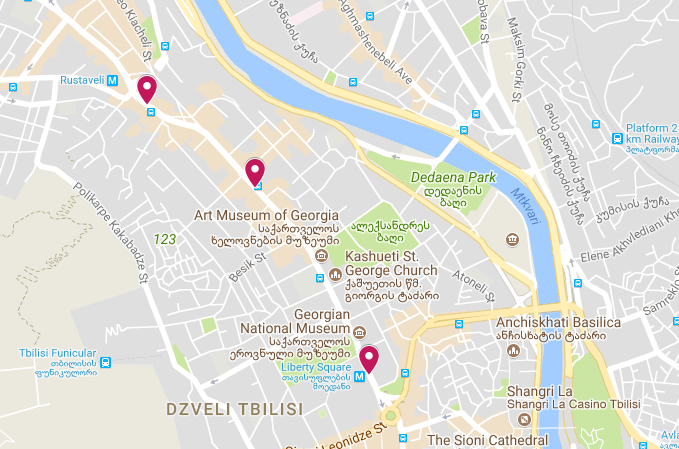 PPMV
PPBV
PPMV
PPBV
PPBV
[Speaker Notes: Ch4is grafiki]
Statistics for pollutants in space
[Speaker Notes: statistics]
PPBV
PPBV
[Speaker Notes: Contamination  by NO  in space]
PPBV
PPBV
[Speaker Notes: NO2]
PPMV
PPMV
[Speaker Notes: PPMV]
PPMV
PPMV
[Speaker Notes: CO]
PPMV
PPMV
0.175479
75.43026
38.60259
34.23448